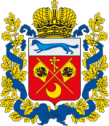 ПРАВИТЕЛЬСТВО ОРЕНБУРГСКОЙ ОБЛАСТИ
НАЦИОНАЛЬНЫЙ ПРОЕКТ
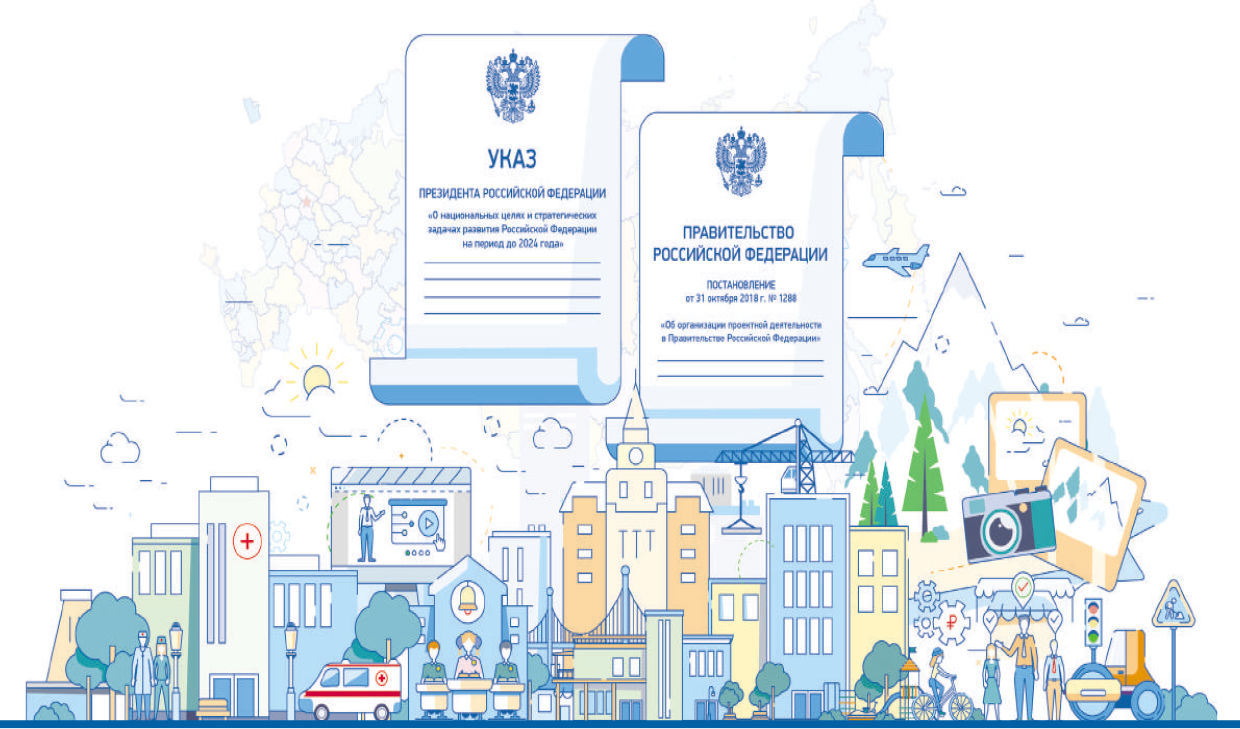 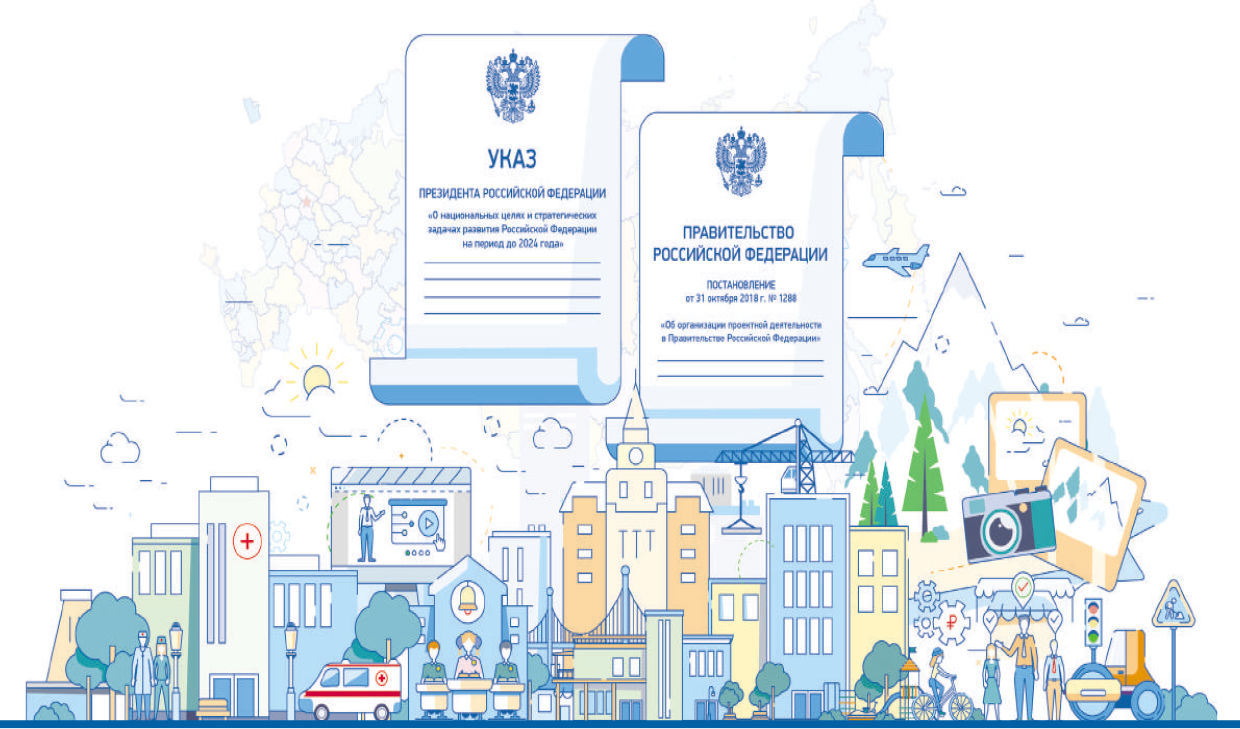 ДЕМОГРАФИЯ
ОРЕНБУРГ, 2019 Г.
РЕГИОНАЛЬНЫЙ ПРОЕКТ
РАЗРАБОТКА И РЕАЛИЗАЦИЯ ПРОГРАММЫ  СИСТЕМНОЙ  ПОДДЕРЖКИ  И ПОВЫШЕНИЯ  КАЧЕСТВА  ЖИЗНИ ГРАЖДАН СТАРШЕГО ПОКОЛЕНИЯ
ЦЕЛЬ: : УВЕЛИЧЕНИЕ ОЖИДАЕМОЙ ПРОДОЛЖИТЕЛЬНОСТИ ЗДОРОВОЙ ЖИЗНИ ДО 67 ЛЕТ
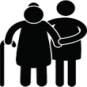 Проведение  с 01.01. 2020г.  дополнительных скринингов   лицам  старше 65 лет, проживающим в сельской местности, на выявление отдельных социально-значимых неинфекционных заболеваний
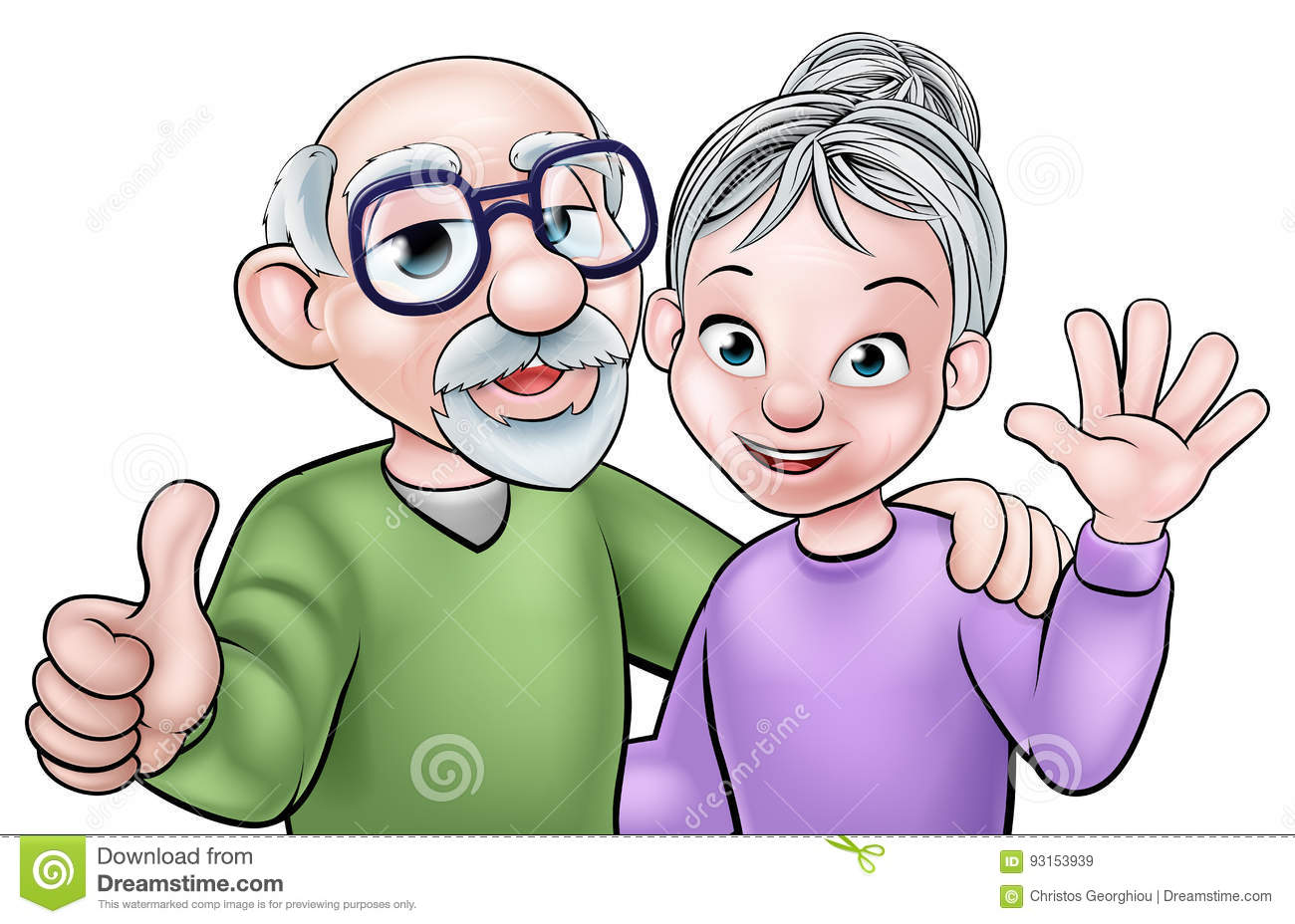 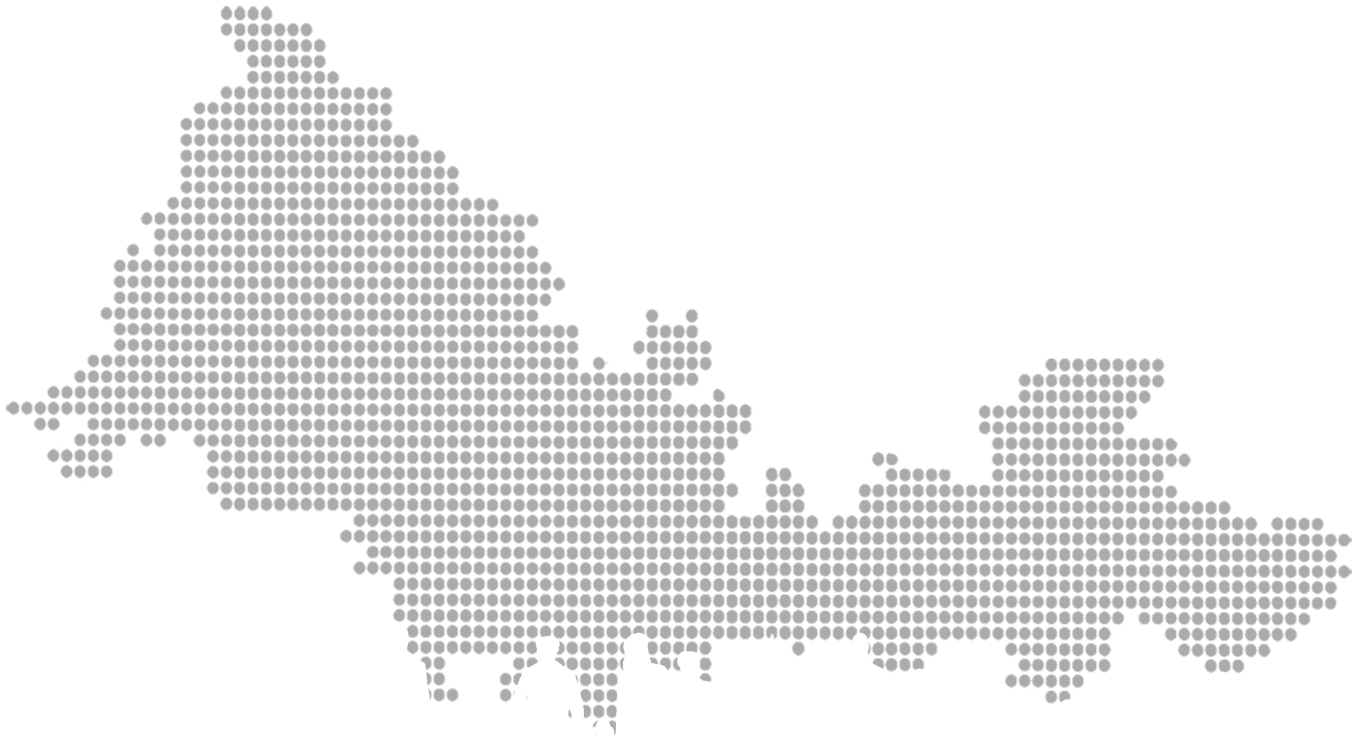 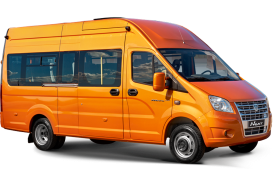 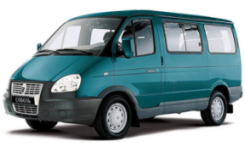 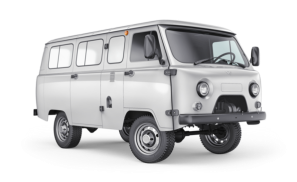 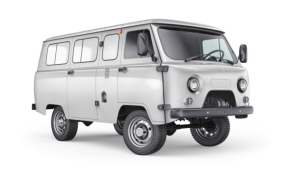 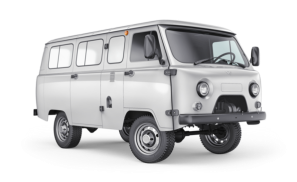 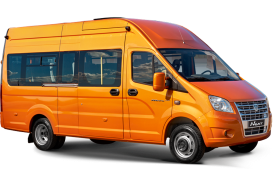 35
Доставка  граждан  старше 65 лет, 
проживающих в сельской местности, в медицинские организации